კორპორატიული ჯანმრთელობის დაზღვევა - შეთავაზება ადვოკატთა ასოციაციისთვის
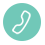 *1115

info@primeinsurance.ge

www.PrimeInsurance.ge
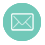 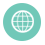 2
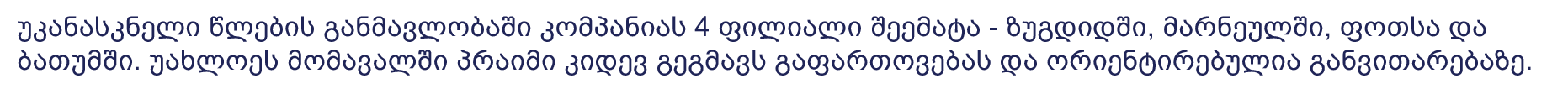 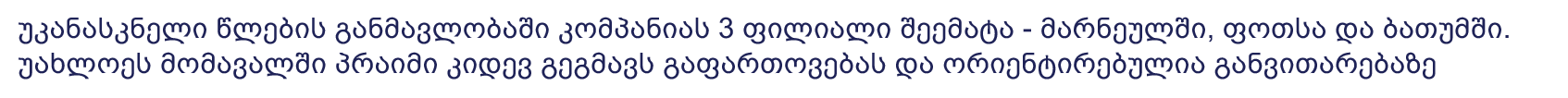 გვერდი - 3
3
პრაიმის უპირატესობები

სააფთიაქო ქსელებში ელექტრონული მიმართვებით უზრუნველყობა;

ონლაინ ანაზღაურება (ოფისში მოუსვლელად);

პირადი მენეჯერის მომსახურება;

არარეგისტრირებული მედიკამენტების დაფინანსება; 

აყვანილი ექიმის, ვიპ პალატის და გაუტკივარების ხარჯების დაფინანსება მშობიარობის დროს; 

ენდოპროთეზირების ხარჯები, ამასთან ენდოპროთეზის ბრენდ ირჩევს თავად დაზღვეული; 

სისხლისა და სისხლმბადი დაავადებების ხარჯების დაფინანსება; 

სტომატოლოგიური მომსახურება არაპროვაიდერ კლინიკაში; 

ქრონიკული და დაზღვევამდე დამდგარი დაავადებების ხარჯები, გარდა გამონაკლისებში მითითებული მცირე ჩამონათვალისა; 

ნებისმიერი მაღალტექნოლოგიური კვლევის ხარჯები CT, MRT, PET-CT; 

კორონაროგრაფიის, სტენტირების და შუნტირების ხარჯები;
ჯანმრთელობის
დაზღვევის
შეთავაზება
4
სადაზღვევო სერვისები
5
ჯანმრთელობის
დაზღვევის
შეთავაზება
6
ჯანმრთელობის
დაზღვევის
შეთავაზება
6
ჯანმრთელობის
დაზღვევის
შეთავაზება
6
ჯანმრთელობის
დაზღვევის
შეთავაზება
6
ჯანმრთელობის
დაზღვევის
შეთავაზება
6
სადაზღვევო სერვისები
საინფორმაციო სამსახური 
24 საათიანი სატელეფონო-საინფორმაციო კონსულტაცია სამედიცინო დაზღვევასთან დაკავშირებული ნებისმიერი საკითხის შესახებ;სამედიცინო მომსახურების ორგანიზება;ინფორმაცია სამედიცინო პროვაიდერების და მიმდინარე დაზღვევის პირობების შესახებ.
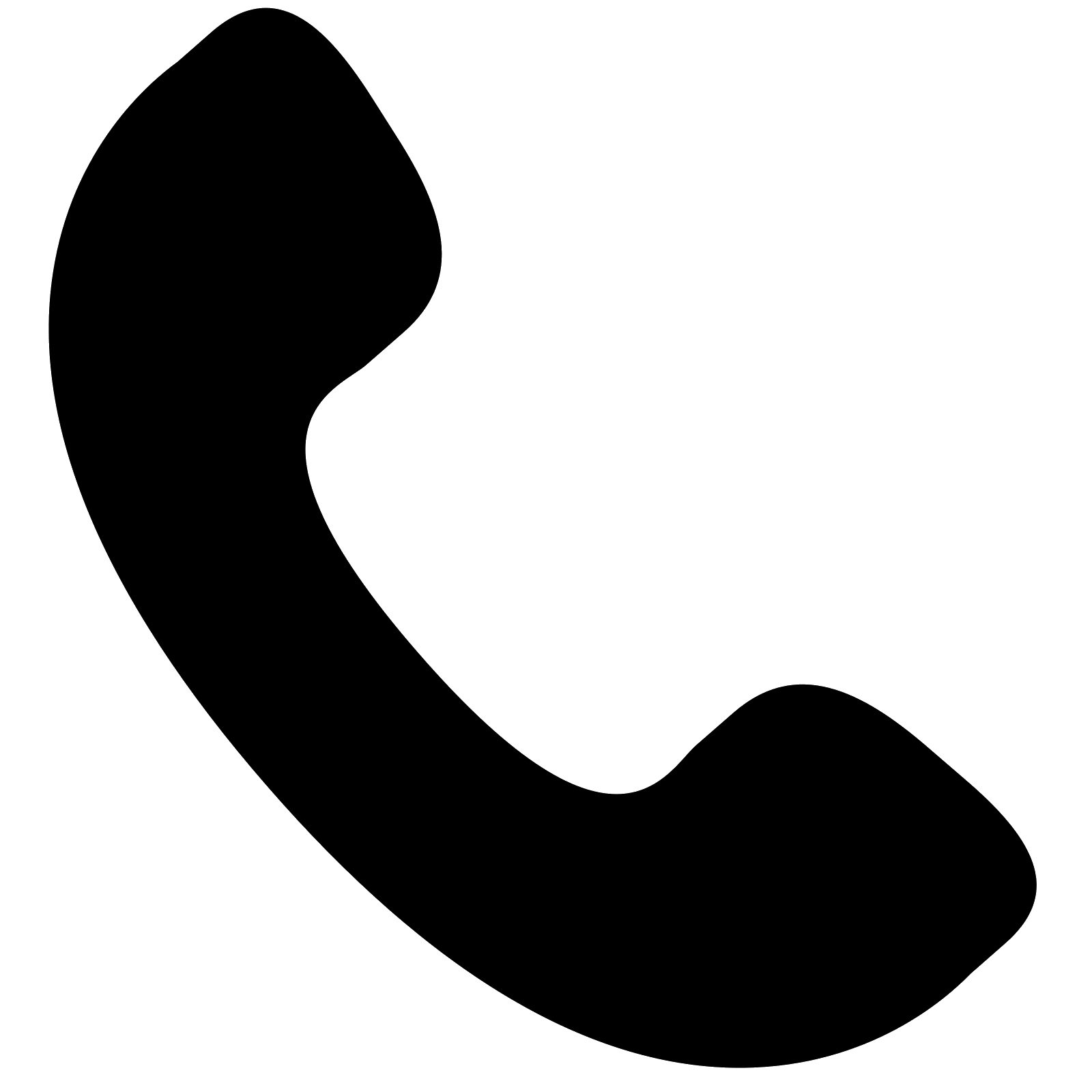 სასწრაფო სამედიცინო მომსახურება 
საქართველოში მოქმედი ნებისმიერი ლიცენზირებული სასწრაფო სამედიცინო დახმარების ბრიგადის მიერ გაწეული გადაუდებელი სამედიცინო მომსახურების ხარჯების ანაზღაურება; საჭიროების შემთხვევაში, დაზღვეულის სამედიცინო ტრანსპორტირების ხარჯების ანაზღაურება;
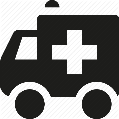 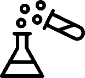 პროფილაქტიკური კვლევები
ფარულად მიმდინარე დაავადების გამოვლენის მიზნით შემდეგი კვლევების დაფინანსება: სისხლის საერთო ანალიზი; შარდის საერთო ანალიზი; ეკგ; გლუკოზის დონის განსაზღვრა სისხლში, პროთრომბინის დონის განსაზღვრა
სისხლში;
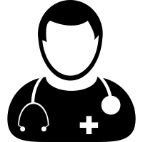 ოჯახის ექიმის მომსახურება
ოჯახის ექიმის მიერ დაზღვეულის კონსულტაცია; დაზღვეულის ჯანმრთელობის მდგომარეობის უწყვეტი მეთვალყურეობა; სამედიცინო ჩვენებისას ექიმ-სპეციალისტის კონსულტაციასა და კვლევებისთვის მიმართვის გაცემა; ექიმ-სპეციალისტის, ან მის მიერ დანიშნული მედიკამენტების შესაძენად საგარანტიო ფურცლის გაცემა; საჭიროების შემთხვევაში ექიმის ვიზიტი ბინაზე.
გადაუდებელი ამბულატორიული მომსახურება 
ჯანმრთელობის მდგომარეობის მოულოდნელი გაუარესებისას გადაუდებლად საჭირო ამბულატორიული სამედიცინო მომსახურება, როდესაც პატიენტი სამეციდინო დაწესებულებაში ყოვნდება არაუმეტეს ერთი საწოლ-დღისა.
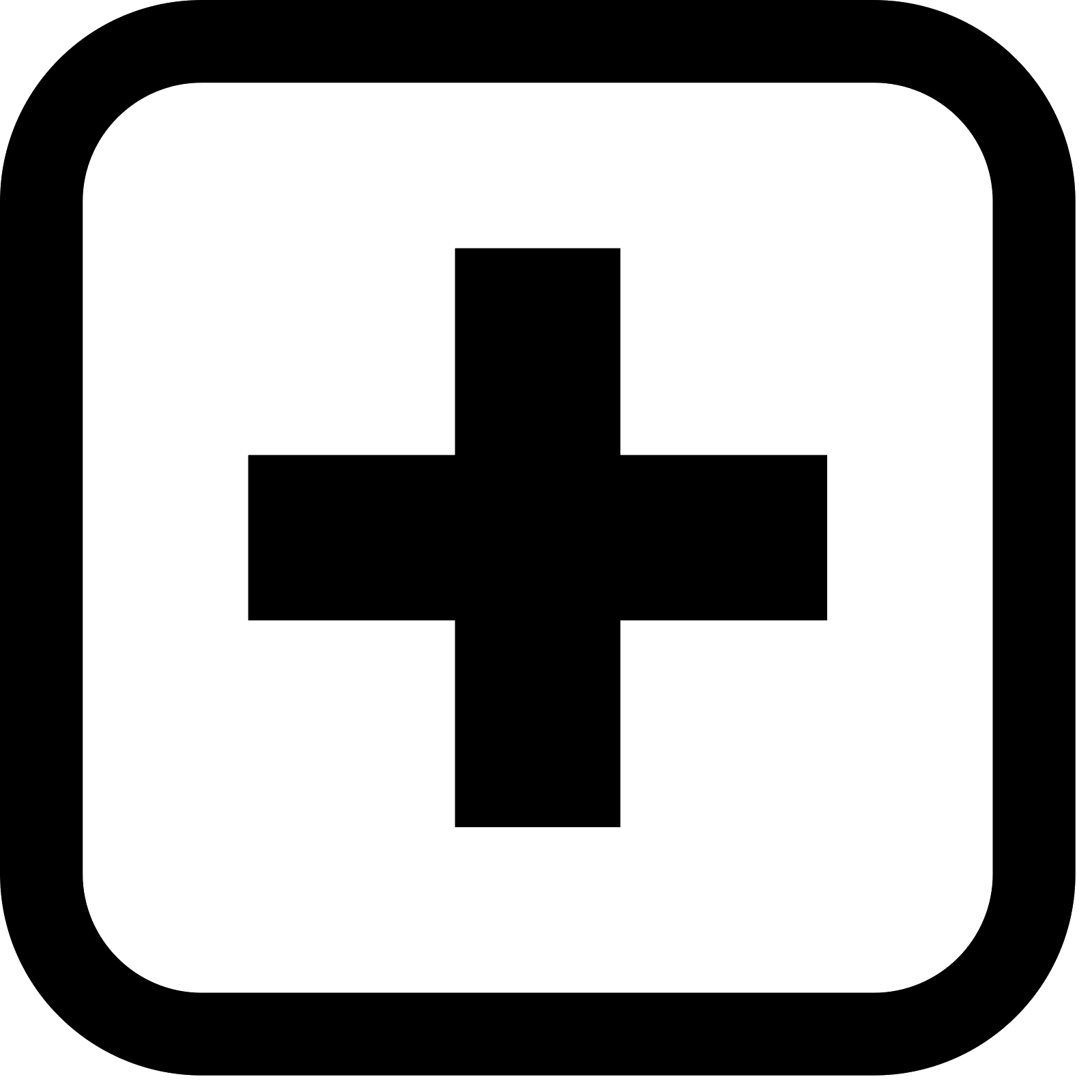 გეგმიური ამბულატორიული მომსახურება
ექიმ-სპეციალისტის კონსულტაცია, შესაბამისი სამედიცინო ჩვენებისას ლაბორატორიულ-ინსტრუმენტულ გამოკვლევები და  ამბულატორიული მანიპულაციები.
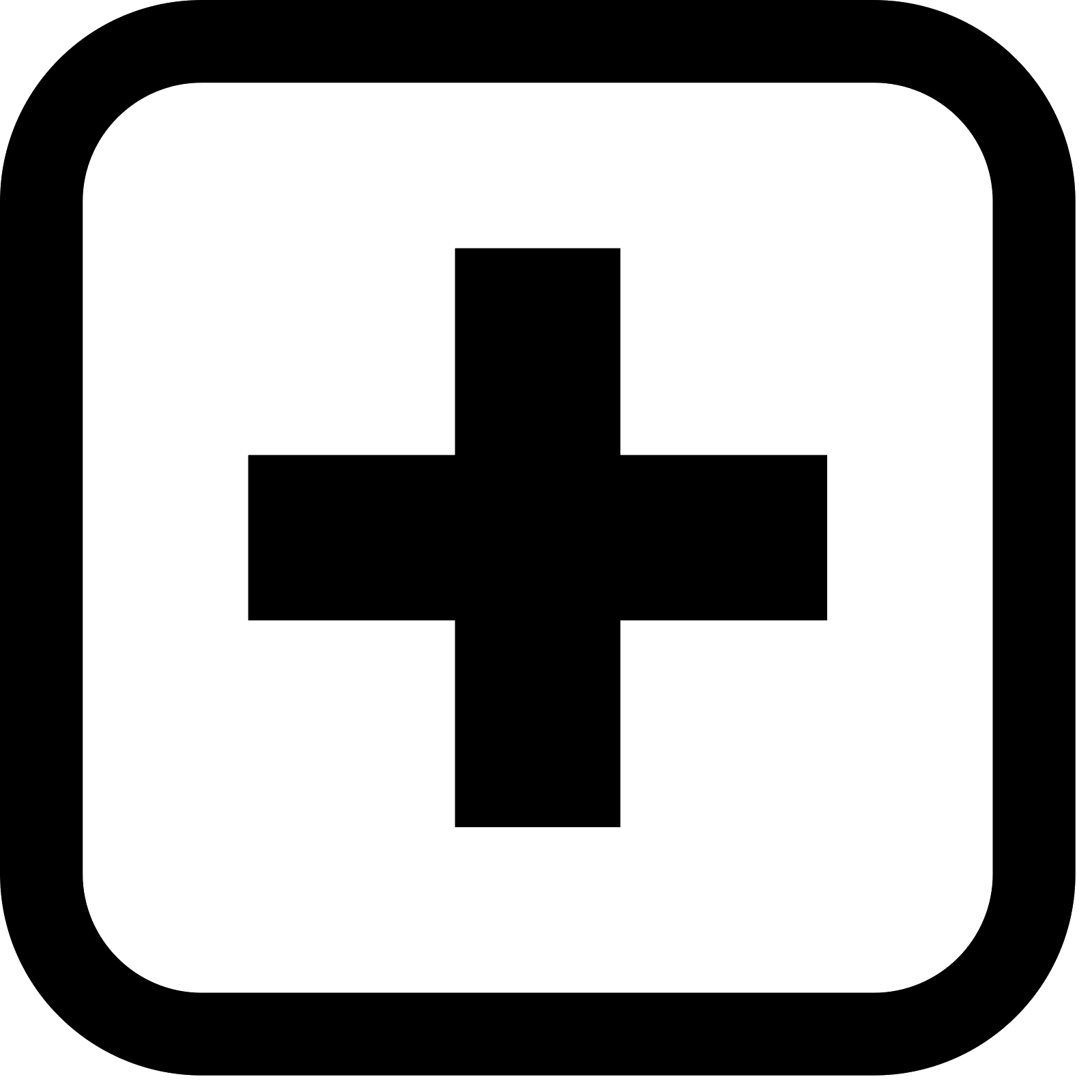 10
სადაზღვევო სერვისები
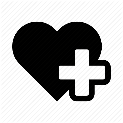 გეგმიური ჰოსპიტალიზაცია
სადაზღვევო პერიოდის განმავლობაში, შესაბამისი სამედიცინო ჩვენებით, გეგმიურ თერაპიულ/ქირურგიულ (მედიკამენტების, დიაგნოსტიკური მანიპულაციების, თერაპიული და ქირურგიული მკურნალობის) მომსახურებას, რომელიც სამედიცინო დაწესებულებაში სამედიცინო ჩვენებით საჭიროებს ერთ საწოლ-დღეზე მეტი ხნით დაყოვნებას.
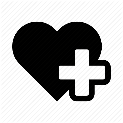 გადაუდებელი ჰოსპიტალიზაცია
სადაზღვევო პერიოდის განმავლობაში ჯანმრთელობის მდგომარეობის მოულოდნელ გაუარესებასთან დაკავშირებული სამედიცინო მომსახურების ერთობლიობა (მედიკამენტები, დიაგნოსტიკური ღონისძიებები, თერაპიული/ქირურგიული მკურნალობა, სტანდარტული, ინტენსიური და რეანიმაციული პალატის ხარჯები), რომლის 24 საათზე მეტი ხნით გადავადება იწვევს დაზღვეულის სიკვდილს ან ჯანმრთელობის მდგომარეობის მნიშვნელოვან გაუარესებას. 

;
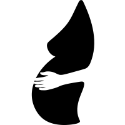 ორსულობა 
ორსულობასთან დაკავშირებული გეგმიური და გადაუდებელი სამედიცინო მომსახურება (ექიმის კონსულტაცია, ლაბორატორიული და ინსტრუმენტული გამოკვლევები, ამბულატორიული მანიპულაციები, მედიკამენტების ღირებულება, ჰოსპიტალური მომსახურება).
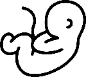 მშობიარობა
ფიზიოლოგიურ მშობიარობასთან ან საკეისრო კვეთასთან (რომლის აუცილებლობაც განპირობებულია შესაბამისი სამედიცინო ჩვენებით) დაკავშირებული სამედიცინო მომსახურება
დღის სტაციონარული მომსახურება 
სადაზღვევო პერიოდის განმავლობაში გეგმიური თერაპიული/ქირურგიული (მედიკამენტები, დიაგნოსტიკური მანიპულაციები, თერაპიული და ქირურგიული მკურნალობა) მომსახურება, როდესაც პაციენტის სამედიცინო დაწესებულებაში დაყოვნება არ აღემატება ერთ საწოლ-დღეს.
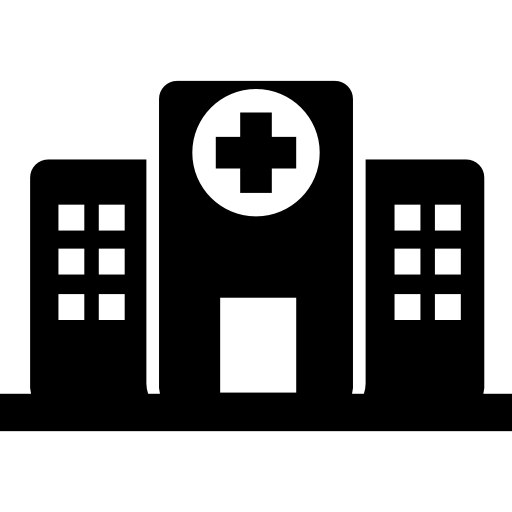 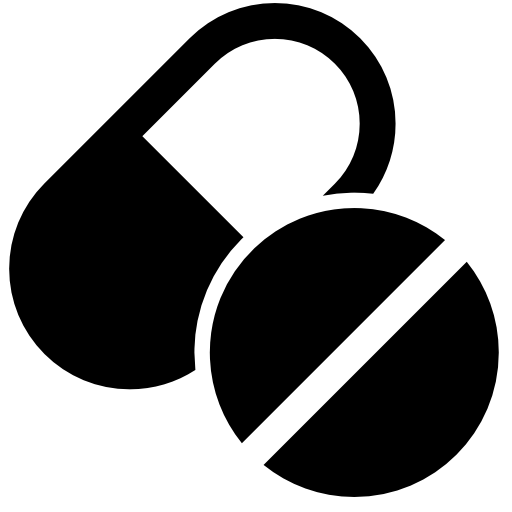 მედიკამენტები 
ოჯახის ექიმის ან ნებისმიერი ლიცენზირებული ექიმის მიერ დანიშნული მედიკამენტების ხარჯების ანაზღაურება დაზღვევის პირობების შესაბამისად.
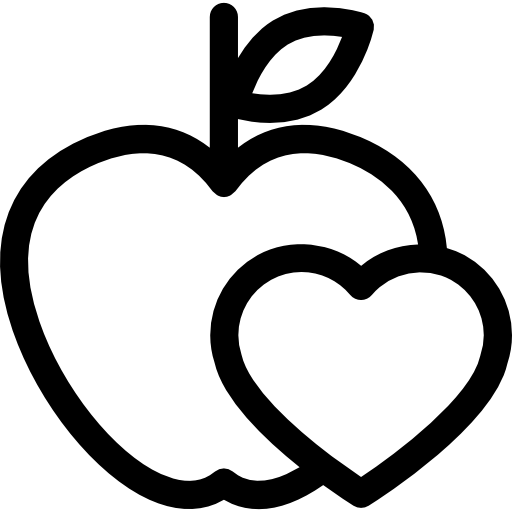 სამკურნალო-გამაჯანსაღებელი პროცედურები
გულისხმობს 10-30%-იან ფასდაკლებას პროვაიდერ დაწესებულებებში სხვადასხვა მომსახურებასა და პროცედურებზე: ფიზიოთერაპია, ჰიდროთერაპია, მასაჟი, ფიტნესი...
11
სადაზღვევო სერვისები
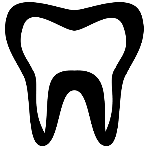 გადაუდებელი სტომატოლოგიური მომსახურება 
კბილის მწვავე ტკივილისას ტკივილის მოხსნა, რენტგენოგრაფია და კბილის გადაუდებელი ექსტრაქცია.
გეგმიური სტომატოლოგიური მომსახურება 
სტომატოლოგის კონსულტაცია, მარტივი და გართულებული კარიესის მკურნალობა, დიაგნოსტიკა, კბილის მექანიკურ წმენდა,  კბილის გეგმიური ექსტრაქცია და  გეგმიური ქირურგიული მანიპულაციები.
. 

;
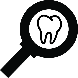 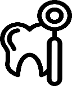 იმპლანტაცია, ორთოდონტიული,ორთოპედიული სტომატოლოგიური მომსახურება 
პროვაიდერი სტომატოლოგიური კლინიკების ბაზაზე  20-დან 60%-მდე  ფასდაკლება.
კარდიოქირურგია 
გულზე ინტერვენციულ და ქირურგიულ (სტენტირება, შუნტირება და ოპერაციები ღია გულზე) მკურნალობასთან დაკავშირებული ხარჯების ანაზღაურება.
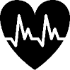 ონკოლოგია
კეთილთვისებიანი და ავთვისებიანი დაავადებების დროს ქირურგიულ და თერაპიულ მკურნალობასთა დაკავშირებული ხარჯების ანაზღაურება.
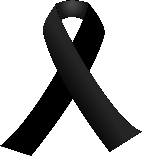 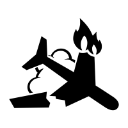 უბედური შემთხვევის დაზღვევა
ითვალისწინებს დაზღვეულის უბედური შემთხვევის გამო გარდაცვალების შემთხვევაში დაზღვეულის  მემკვიდრესთვის კომპენსაციის სახით ფიქსირებული თანხის გადახდას შესაბამისი ლიმიტის ფარგლებში.
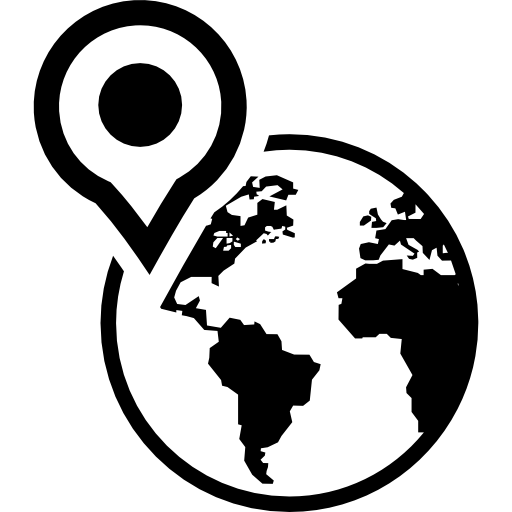 სამოგზაურო დაზღვევა
თანამშრომელთა საქართველოს ფარგლებს გარეთ გასვლის დროს, სს სადაზღვევო კომპანია პრაიმის სამოგზაურო დაზღვევის პოლისის გაცემა.
12
ოჯახის ექიმები
შპს მედალფა (ყაზბეგის გამზ. 16)
შპს თქვენი კლინიკა (ქავთარაძის ქ. 40)
შპს დ.ტატიშვილის სამედიცინო ცენტრი (აბულაძის ქ. 20)
თბილისი
ლანჩხუთი - შპს მედალფა (ჟორდანიას ქ. 136)
გორი - შპს ავერსის კლინიკა (ჭავჭავაძის ქ. 78)
გორი - შპს ავერსის კლინიკა (ცხინვალის გზატკეცილი 12)
ახალციხე - შპს უნიმედი სამცხე - ახალციხის სამედიცინო ცენტრი (რუსთაველის ქ. 105-ა)
ფოთი - შპს იკამედი ფოთი (ერეკლე II ქ. 40)
ბათუმი - შპს აჭარის ონკოლოგიის ცენტრი (პუშკინის ქ. 118, 2 კორპ.)
ხაშური - შპს ახალი კლინიკა (რუსთაველის ქ. 38)
მარნეული - შპს ავერსის კლინიკა (სულხან–საბას ქ. 56)
გურჯაანი - ააიპ კახეთი - იონი (რუსთაველის ქ. 22-ა)
თელავი - შპს უნიმედი კახეთი - თელავის ამბულატორიული ცენტრი (არსენიშვილი) ქ. 15)
ზესტაფონი - შპს ფერომედი (მაღლაკელიძის ქ. 4)
ლაგოდეხი - შპს არქიმედეს კლინიკა (9 აპრილის ქ.)
ქუთაისი - საოჯახო მედიცინისა და საოჯახო მედიცინის სასწავლო ცენტრი (თამარ მეფის ქ. 5/7)
ხობი - სს სამედიცინო კორპორაცია ევექსი - ხობის ჰოსპიტალი (ჭყონდიდელის ქ. 2)
ზუგდიდი - შპს კურაციო-ზ (გამსახურდიას ქ. 39)
აბაშა - სს სამედიცინო კორპორაცია ევექსი - აბაშის ჰოსპიტალი (თავისუფლების ქ. 143)
სამტრედია - შპს ჯეო ჰოსპიტალს სამტრედიის ამბულატორიული ცენტრი (ჭანტურიას ქ. 2)
რუსთავი - სს რუსთავის N2 სამკურნალო-დიაგნოსტიკური ცენტრი (მესხიშვილის 1-ა)
ამბროლაური - რეგიონალური ჯანდაცვის ცენტრი (ბრატისლავა-რაჭის ქ. 11)
ოზურგეთი - შპს მედალფა (ნინოშვილის ქ. 3)
თიანეთი - რეგიონალური ჯანდაცვის ცენტი (რუსთაველის ქ. 75)
რეგიონები
13
ზოგადი პირობები
აღნიშნული შეთავაზება განკუთვნილია მინიმუმ 1000 პირის (ოჯახის წევრების გარდა) დაზღვევის შემთხვევაში

ოჯახი გულისხმობს მეუღლეს ასაკის შეუზღუდავად და შვილებს 18 წლამდე რაოდენობის შეუზღუდავად;

18 დან  25 წლამდე ასაკის შვილები დაეზღვევიან ინდივიდუალური პრემიის გადახდის სანაცვლოდ;

საოჯახო დაზღვევა ძალაშია მინიმუმ თანამშრომლების 30%-ის მიერ საოჯახო დაზღვევის შეძენის შემთხვევაში;

ორსულობა/მშობიარობის ხარჯები ვრცელდება მხოლოდ თანამშრომელსა და მის მეუღლეზე;

დაზღვევა შესაძლებელია  ასოციაციაში გაწევრიანებიდან 6  თვის ვადის გასვლის შემდეგ.

პაკეტის ცვლილება, დაზღვევის გაუქმება სადაზღვევო პერიოდის ძალაში შესვლის შემდეგ აღარ განიხილება

სადაზღვევო პერიოდის ძალაში შესვლის შემდეგ დაზღვეულ პირებზე (ასოციაციის ახალ წევრებზე) გავრცელდება დამატებითი გამონაკლისი: გეგმიურ ქირურგიულ მომსახურებებზე, ორსულობა/მშობიარობის ხარჯებზე გავრცელდება მოცდის პერიოდი 9 თვე.
14
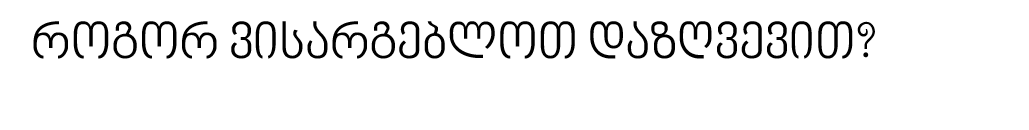 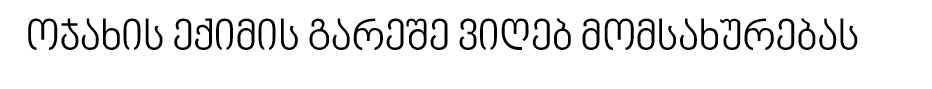 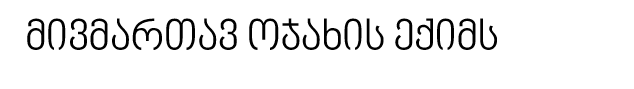 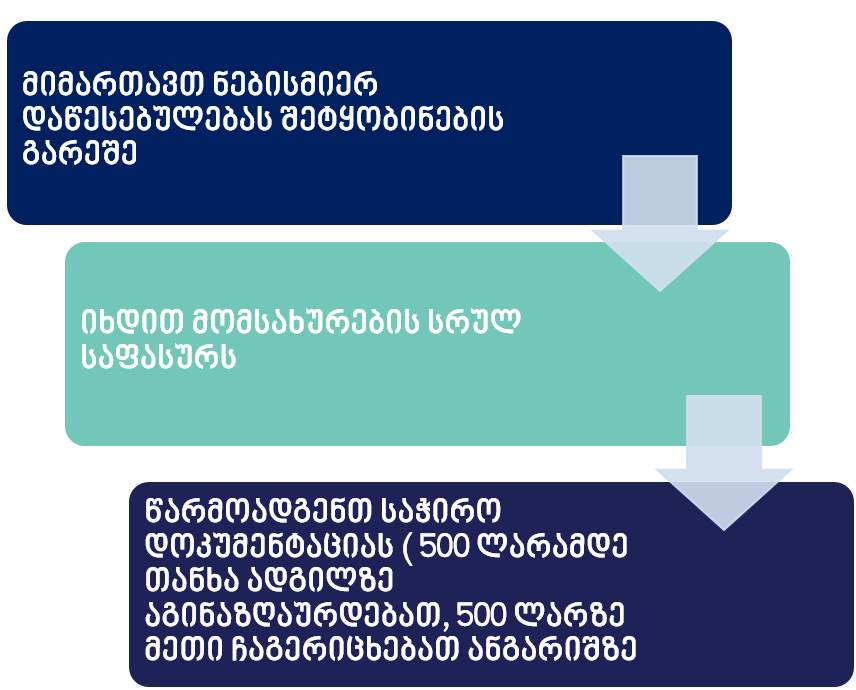 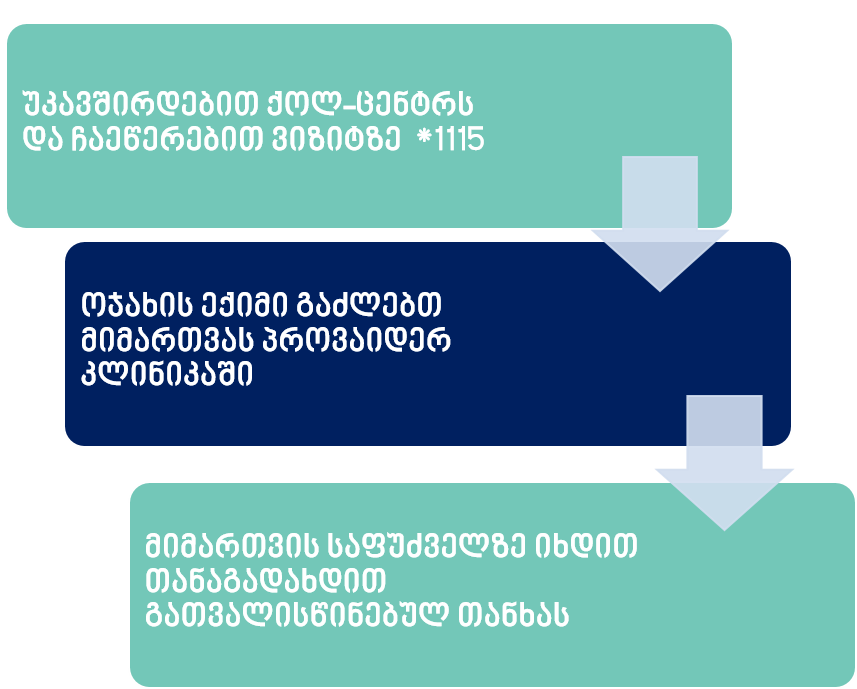 წარმოადგენთ საჭირო დოკუმენტაციას (300 ლარამდე აგინაზღაურდებათ ადგილზე, 300 ლარზე მეტი თანხა ჩაგერიცხებათ ანგარიშზე
15
გამონაკლისები
კანონსაწინააღმდეგო ქმედების, ომის, საომარი მდგომარეობის გამოცხადებისას და სამოქალაქო არეულობის (მიტინგი, მანიფესტაცია, აჯანყება) დროს დამდგარი სადაზღვევო შემთხვევები; ეპიდემიებით, გარემოს დაბინძურებით და რადიაქტიური დასხივებით გამოწვეული სამედიცინო მომსახურების ხარჯები. თავისუფლების აღკვეთის პერიოდში დამდგარი შემთხვევები; თვითმკურნალობით, თვითდაშავებით, თვითმკვლელობის მცდელობით დამდგარ შემთხვევებთან დაკავშირებული ხარჯები;
ალკოჰოლიზმთან, ნარკომანიასთან და ტოქსიკომანიასთან დაკავშირებული მომსახურების ხარჯები. ასევე, ამ ნივთიერებ(ებ)ის ზემოქმედების ქვეშ ყოფნისას სატრანსპორტო საშუალების მართვისას მომხდარ ავტოსაგზაო შემთხვევასთან დაკავშირებული საჭირო სამედიცინო მომსახურების ხარჯები;
სარისკო სპორტის სახეობებში, კერძოდ: პარაშუტით ან დელტაპლანით ხტომაში, კლდეზე ცოცვაში, მთამსვლელობაში, ავტო და მოტო რბოლაში, სპალეოლოგიაში, წყალქვეშ ყვინთვაში, ცხენოსნობაში, ჯომარდობაში, რაგბში, ნადირობაში და ყველა სახის პროფესიულ სპორტში მონაწილებისას დამდგარ შემთხვევებთან დაკავშირებული ხარჯები;
გეგმიური აცრების (გარდა ანტიტეტანური და ანტირაბიულისა) ხარჯები, ნებისმიერი სამედიცინო ცნობის მიღებასთან დაკავშირებული ხარჯები;
ექსპერიმენტული/არატრადიციული მედიცინის  (აკუპუნქტურა, პლაზმაფერეზი, ჰომეოპათია, ფიტოთერაპია, მანუალური თერაპია, სუჯოკთერაპია და ა.შ.) ხარჯები; რეაბილიტაციის, აღდგენითი და გამაჯანსაღებელი ღონისძიებების ხარჯები, სანატორიულ-ბალნეოლოგიური მკურნალობის ხარჯები; ლაზეროთერაპიის და წონის კორექციასთან დაკავშირებული ხარჯები; პლასტიკური, კოსმეტიკური და ესთეტიკური მედიცინის ხარჯები; მხედველობის კორექციასთან, მათ შორის ექსიმერლაზერით კორექციასთან დაკავშირებული ხარჯები;
ბიოლოგიურად აქტიური ან/და კვებითი დანამატები, იმუნომოდულატორები, იმუნოსტიმულატორები, ფსიქოტროპული და პარასამკურნალო საშუალებები, ვიტამინები,  არარეგისტრირებული მედიკამენტები, ნებისმიერი არასამკურნალწამლო საშუალებები, პირადი ჰიგიენის ან/და მოვლის საშუალებები;
ეგზოპროთეზის და ეგზოპროთეზირების ხარჯები,  ორგანოთა ტრანსპლანტაციასთან დაკავშირებული ხარჯები, მაკორეგირებელი დანიშნულების სამედიცინო მოწყობილობების და დამხმარე საშუალებების შეძენის ხარჯები. სათვალეების, ლინზებისა და სმენის აპარატის შერჩევა/შეძენასთან დაკავშირებული ხარჯები;
თანდაყოლილი და გენეტიკური დაავადებების/დეფექტების დიაგნოსტიკასა და მკურნალობასთან დაკავშირებული ხარჯები. სანაყოფე სითხის დიაგნოსტიკის და გენეტიკური კვლევების ხარჯები; 
უპირატესად სქესობრივი გზით გადამდებ დაავადებებთან დაკავშირებული ხარჯები (გენიტალური ინფექციები, გონორეის, ტრიქომონიაზის, ქლამიდიოზის, ათაშანგის, შანკროიდის, ვენერიული გრანულომით გამოწვეული დონოვანოზის, სასქესო ორგანოების ჰერპესის  გამოკვლევის და მკურნალობის ხარჯები   (ფინანსდება მხოლოდ პირველადი დიაგნოსტიკა რაც მოიცავს კონსულტაციას და ნაცხის ანალიზს). აივ-ინფექციის, შიდსის და ყველა ტიპის ჰეპატიტის (გარდა „ა“ ტიპისა) დიაგნოსტიკის და მკურნალობის ხარჯები, გარდა პირველადი სასკრინინგო კვლევებისა; შაქრიანი და უშაქრო დიაბეტის დიაგნოსტიკის და მკურნალობის ხარჯები, გარდა პირველადი დიაგნოსტიკისა; თირკმლის ქრონიკული უკმარისობის, ასევე დიალიზის ხარჯები; 
რეპროდუქციული ფუნქციის დარღვევასთან და ხელოვნურ განაყოფიერებასთან დაკავშირებული ხარჯები;  ხელოვნური აბორტის ხარჯები;  სექსუალური დარღვევების, ფსიქიური დაავადებებთან, ნერვულ და ქცევით აშლილობებთან დაკავშირებული ხარჯები;
სამედიცინო ჩვენების გარეშე მიღებული ნებისმიერი სახის მომსახურების ხარჯები; ნებისმიერი სტანდარტზედა  მომსახურების (აყვანილი/მოწვეული ექიმი, არასტანდარტული პალატა და სხვა) ხარჯები, გარდა მშობიარობის დროს;
ნებისმიერი სახელმწიფო/ფედერალური/მუნიციპალური პროგრამით გათვალისწინებული ის ხარჯები, რომელიც ექვემდებარება ანაზღაურებას შესაბამისი პროგრამით;
16
ბენეფიტები
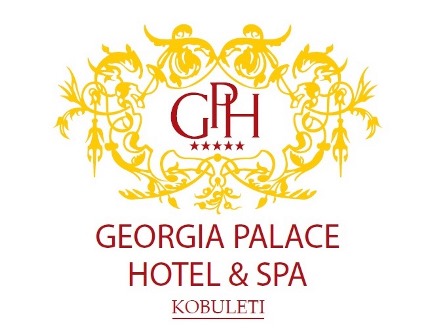 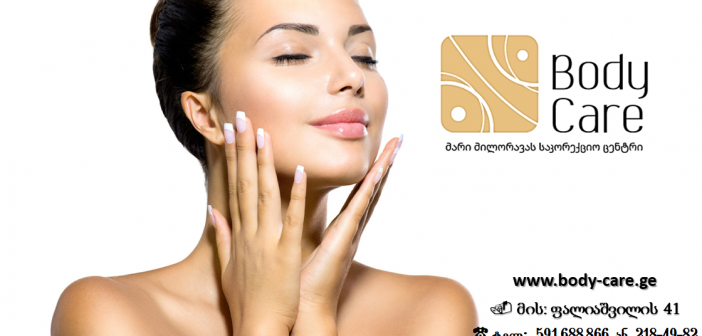 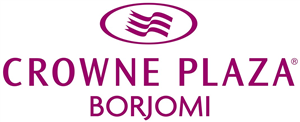 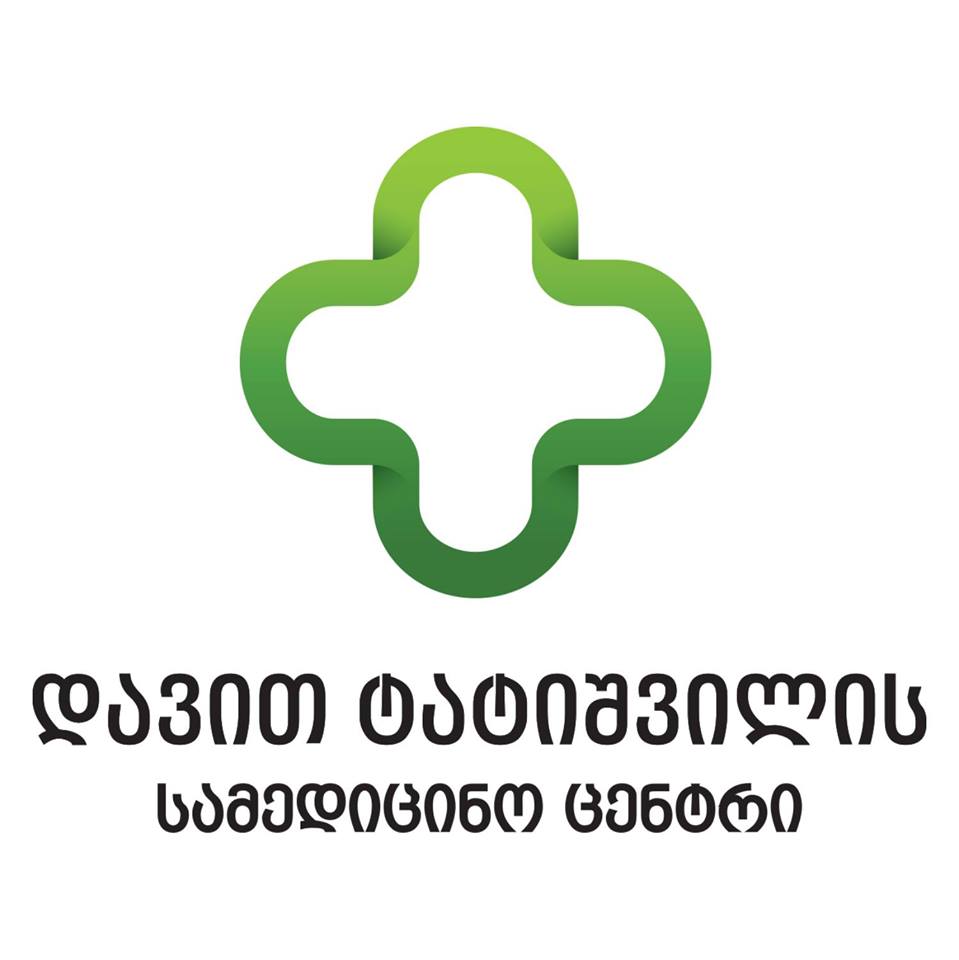 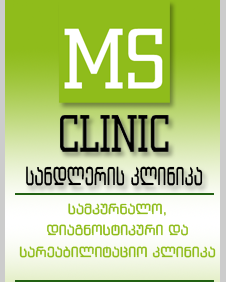 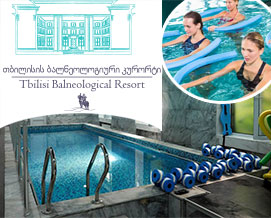 17
გვერდი - 5
18
20
ფილიალები
მისამართი: ქ. მარნეული, რუსთაველის  #54 ტელ: 557 427 499
მისამართი: ქ. ზუგდიდი, გამსახურდიას  #28 ტელ: 577  183 626
მისამართი: ქ. ბათუმი, ფარნავაზ მეფის #145
 ტელ: 577 44-55-85
მისამართი: ქ. ფოთი, 9 აპრილის ქ. #9
 ტელ: (995 493) 22 33 39
მისამართი: ქ. თელავი, აღმაშენებლის ქ. #41
 ტელ: (995 577) 748 877
მისამართი: ქ. თბილისი  უნივერსიტეტის ქ # 24 ტელ: 2 24 15 24
22